IN THE NAME OF GOD
Role of Radiofrequency ablation in recurrent thyroid cancer management 


By Dr.  H, Chegini 

Interventional Radiologist
TIRAD Imaging Institute
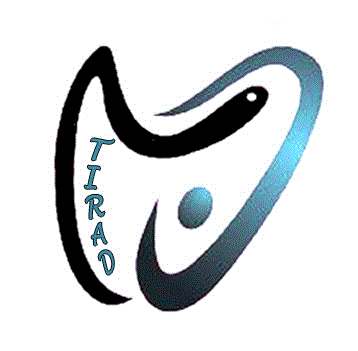 Recurrent thyroid cancer:





Low risk: no local or distant metastasis; no local invasion or aggressive histology; R0 surgical resection; no 131I outside of the thyroid bed;
Intermediate risk: microinvasion, 131I or LNM present outside the thyroid bed; aggressive histology or vascular invasion could be present;
High risk: macroinvasion, incomplete resection—gross residual, or distant metastases were present
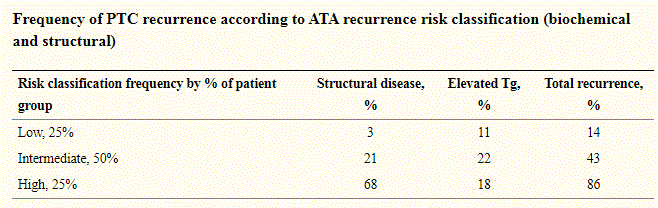 Recurrent DTC Management :
Recurrence  rate :ranging from 20 to 59%.
Surgery  followed by RIA +hormone therapy is the mainstay of treatment.
Increasing second neck surgery complications.
Alternative minimally invasive procedures: Laser A, Microwave A, RFA, Alcohol A,
Review of previous Papers
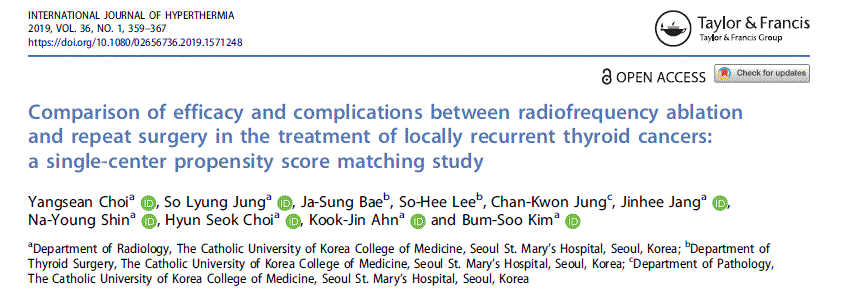 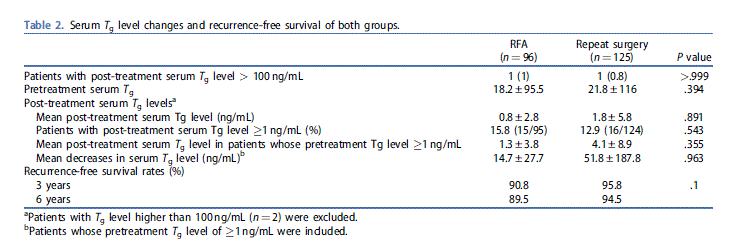 Review of previous Papers
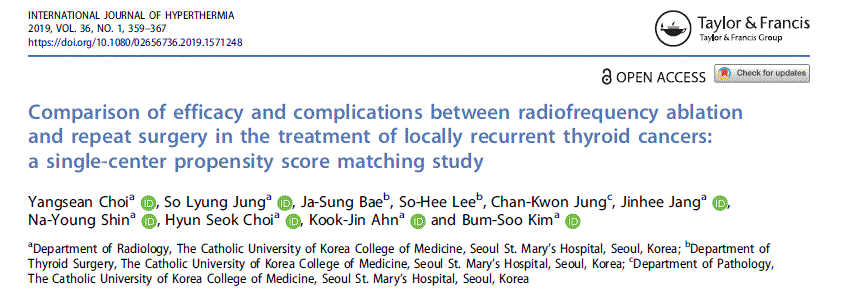 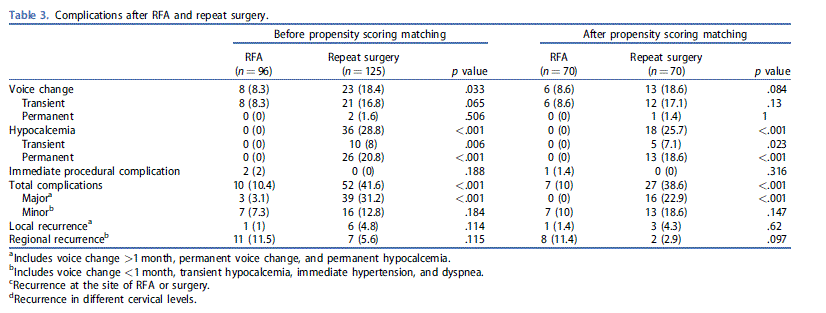 Review of previous Papers
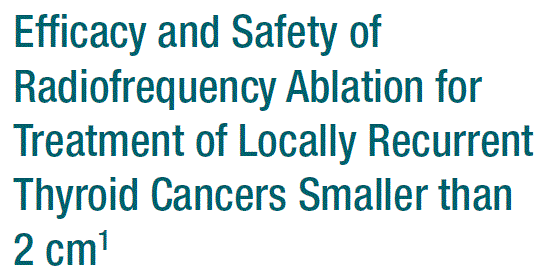 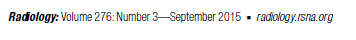 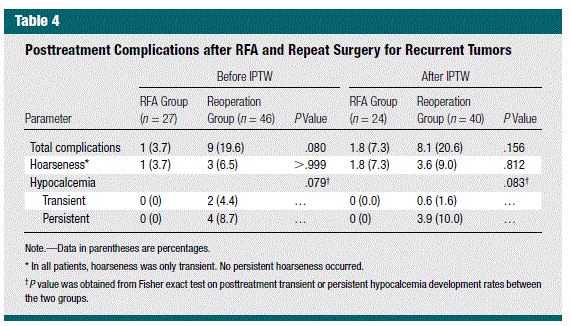 Review of previous Papers
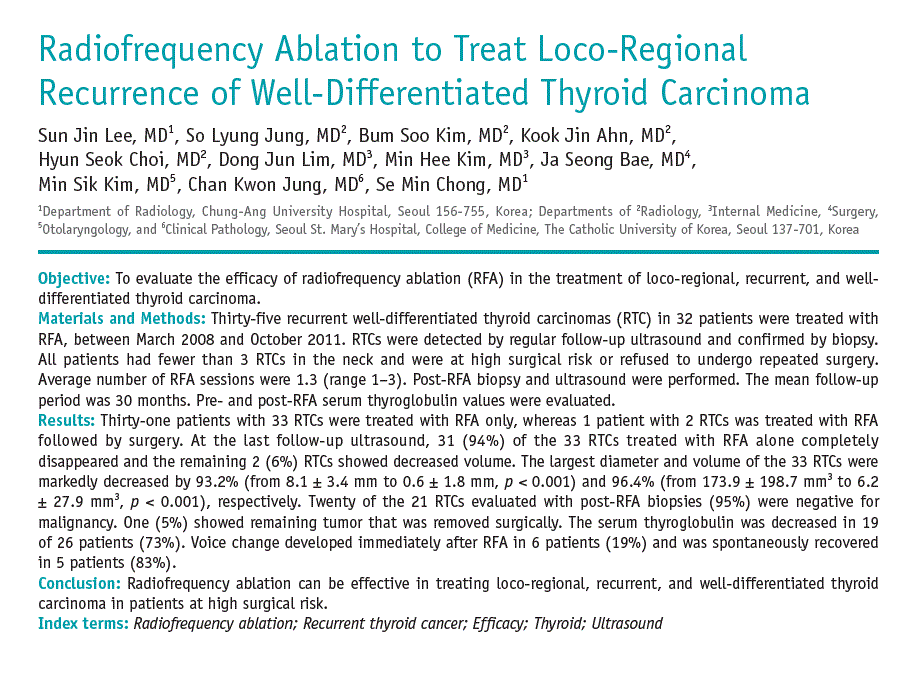 Review of previous Papers
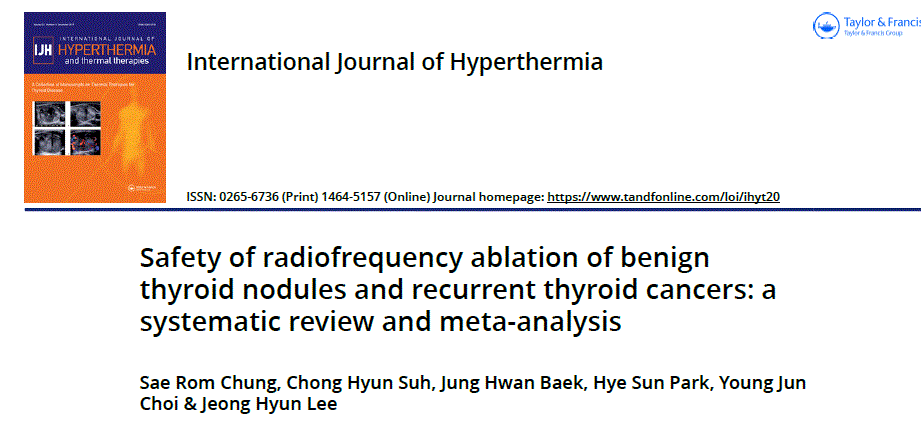 24 studies
2786 nodules
Review of previous Papers
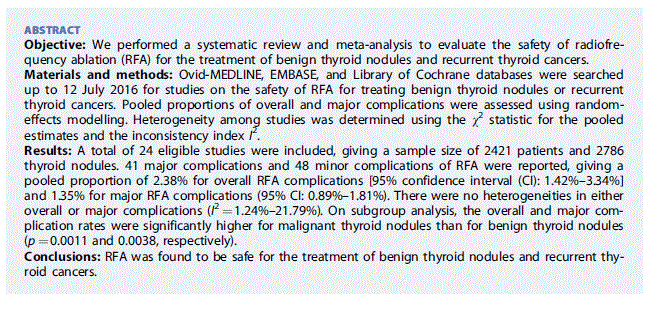 Guidelines Recommendations
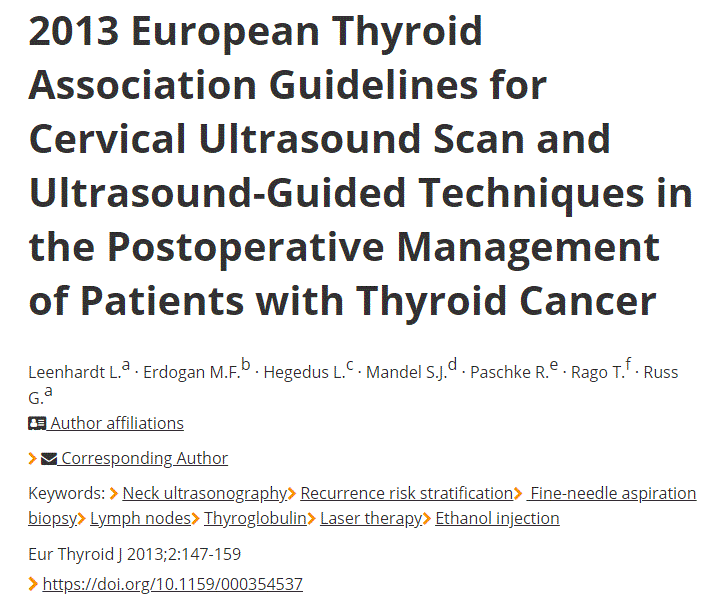 Guidelines Recommendations
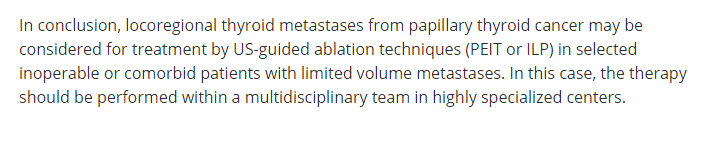 Guidelines Recommendations
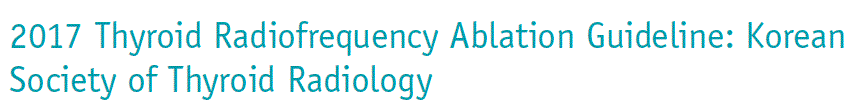 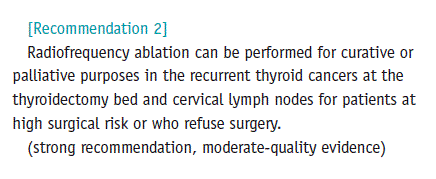 Guidelines Recommendations
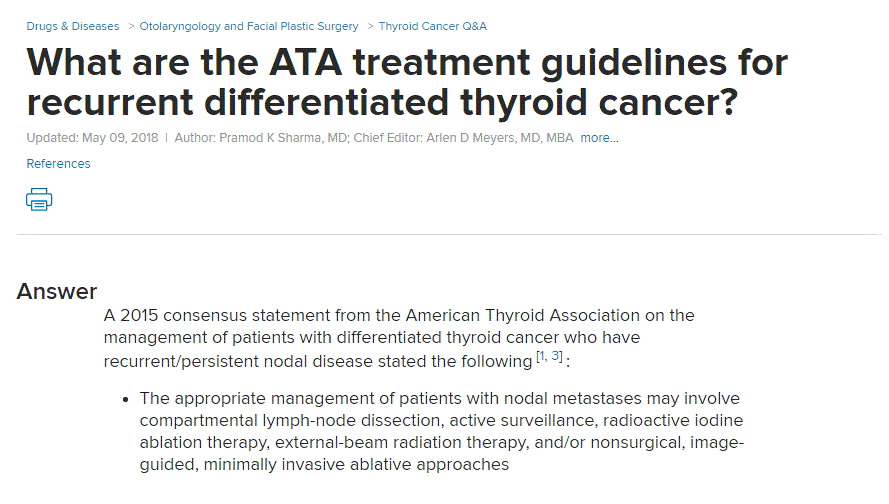 Other  advantages of thermal ablation
Ablation of micro-PTC in special cases
Ablation of Parathyroid adenomas(failed surgery, medical conditions)
Palliative therapy for airway, GI obstructions
Mass volume reduction Before RAI
Challenging cases
73Y/F 
Recurrent PTC, multiple surgery and RAI.
Laryngeal involvement, lower neck tracheal and esophagus involvement.
Tracheostomy
Two session RF ablation (palliative) done.
Tracheostomy is removed
No dyspnea no dysphagia 
Followed 10 month.
Challenging cases
38Y/F 
Recurrent PTC, 
Thyroidectomy + twice neck dissection
Left VC complete paralysis + right paresis
Two low  right Para tracheal  5 and 8 mm + 27x16 mm right Z2 mets.
Two session RF ablation
Complicated voice change (6 month permanent)
All  lymph nodes are disappeared.
Dramatic decreasing TG 
.
Challenging cases
54Y/F 
Recurrent MTC, 
Thyroidectomy + twice neck dissection
A 9x8 mm low  right Para tracheal  FNA proved MTC mets
Calcitonin 65
One session RF ablation done 
Complicated voice change (2 month temporary)
All  lymph nodes are disappeared.
Calcitonin 5.6 
Fallowed 6 month
Challenging cases
45 Y/male 
Parathyroid adenoma
Twice failed surgery 
PTH : 302   , Ca :11.5  , Creat:1.45, 
Kidney Sonography : suspected nephroncalcinosis + lithiasis
Patient refused surgery 
US localized suspected left lower PTA (8*6 mm)
FNA: follicular cell + PTH wash out > 4000 
One session RF done
No complications . 
PTH two month later : 23 
Fallowed 4 month .
Challenging cases
78 Y/M
Recurrent PTC, 
Thyroidectomy + 6 times neck surgery
Multiple neck masses at both side central and laterl zones 6- 40 mm + lung mets ( 5-20 mm)
Two session RF ablation
No complications 
All  lymph nodes show decreasing size and avascular
Patient referred to RAI.
Other  cases
54 patient with MTC and PTC
87  metastatic node 
Fallowed 26-3 months
Complications : 4 voice change, one permanent ( 6 month)
One horner syndrome ( transient) 
Regional recurrence: 4
Local recurrence : 5
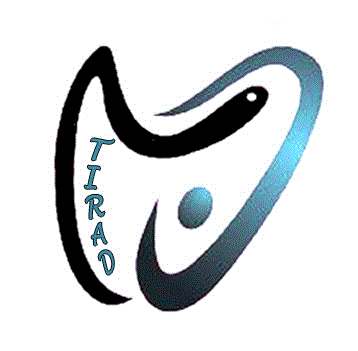 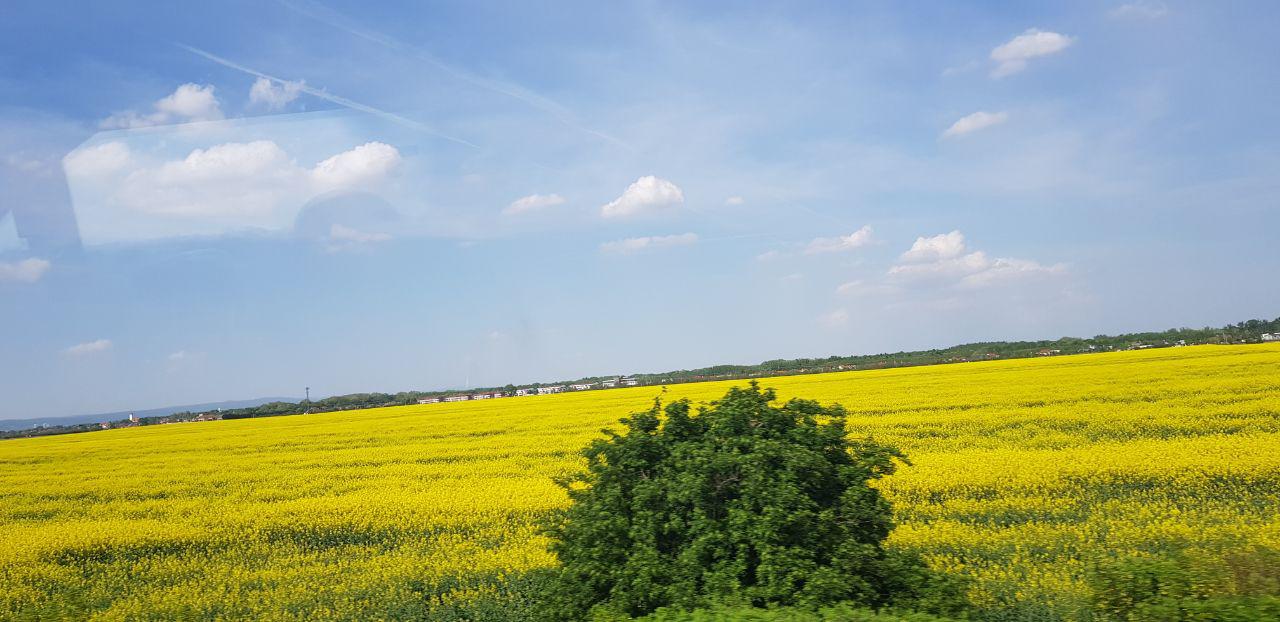